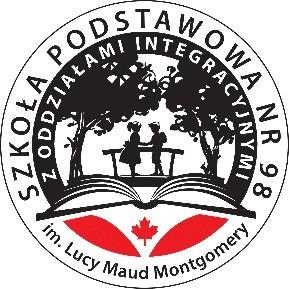 Dzieje się …w świetlicy
Gazetka świetlicowa nr 2
W świątecznym nastroju…
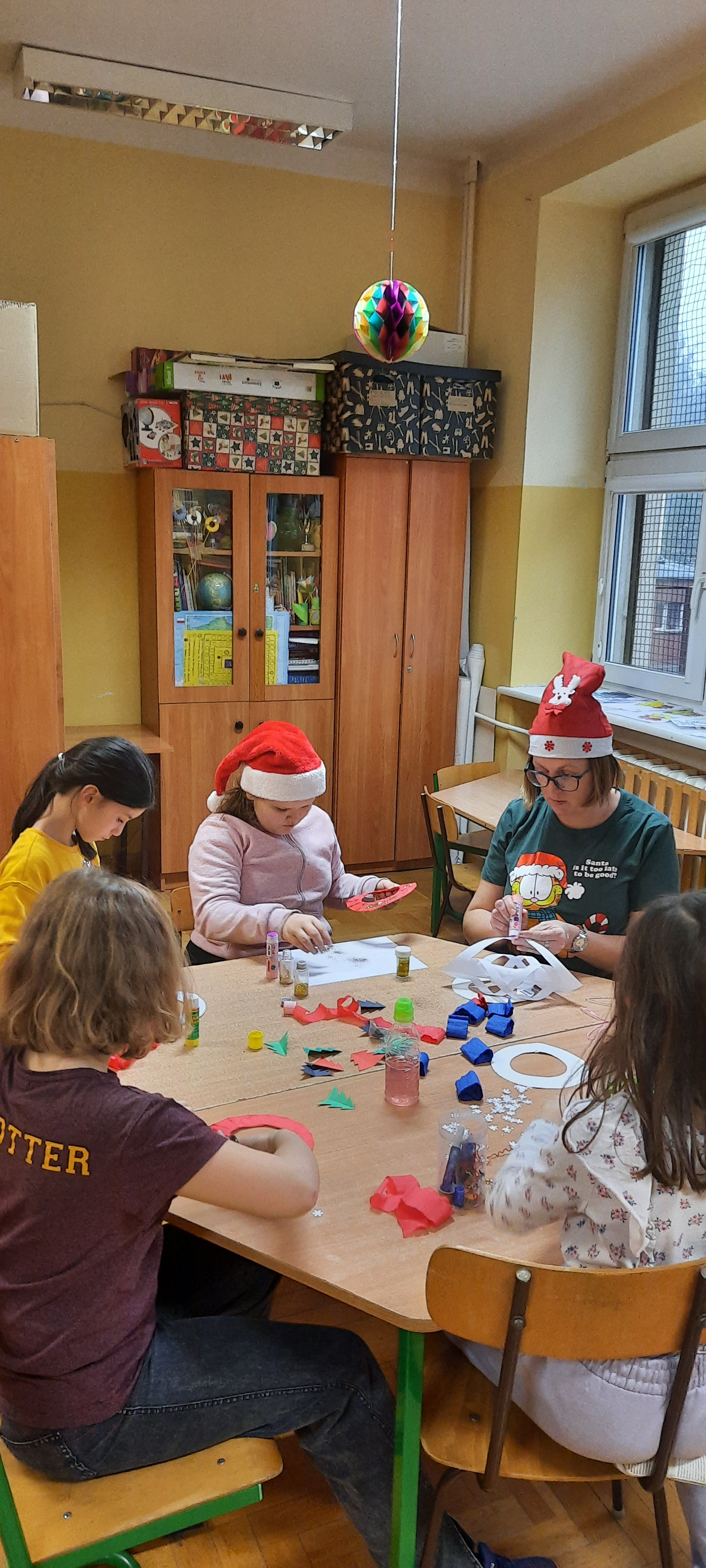 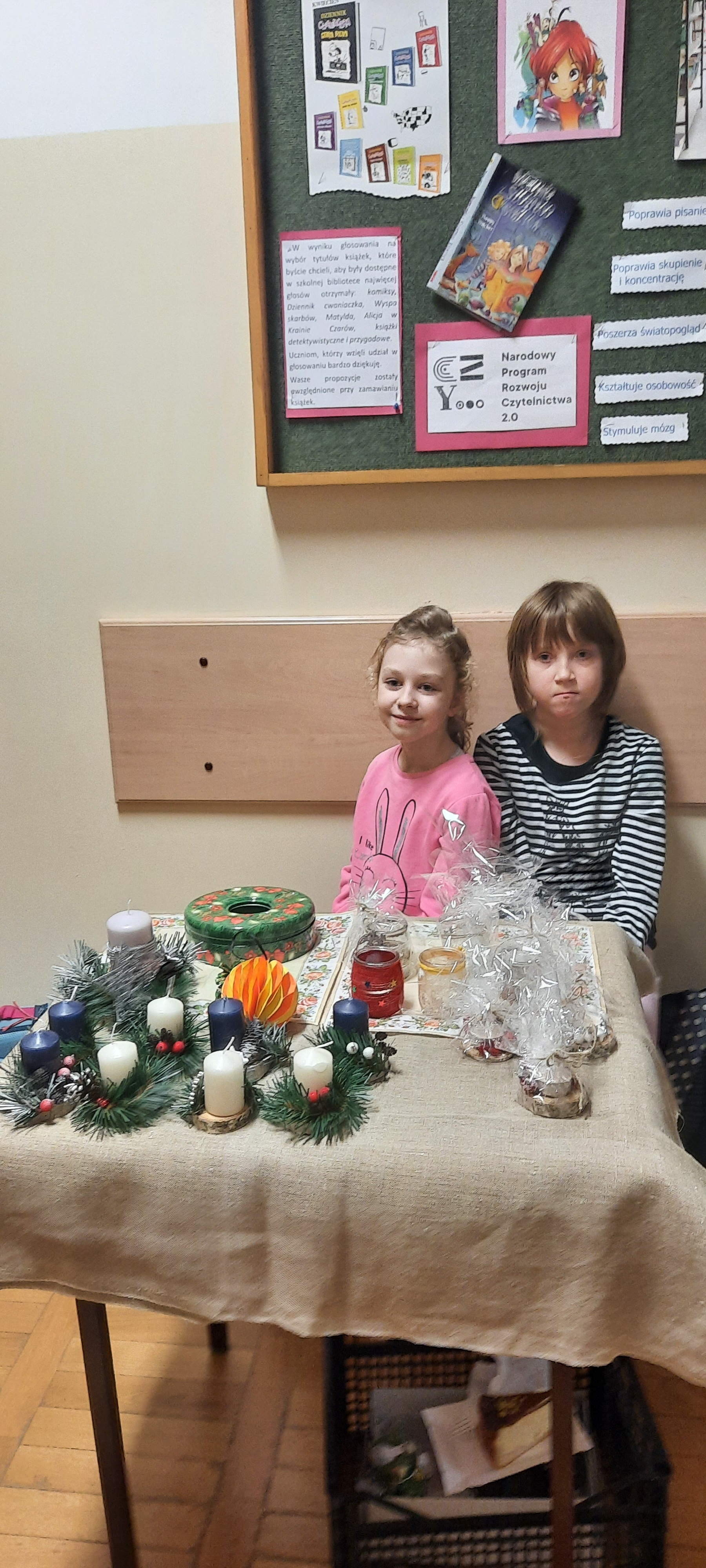 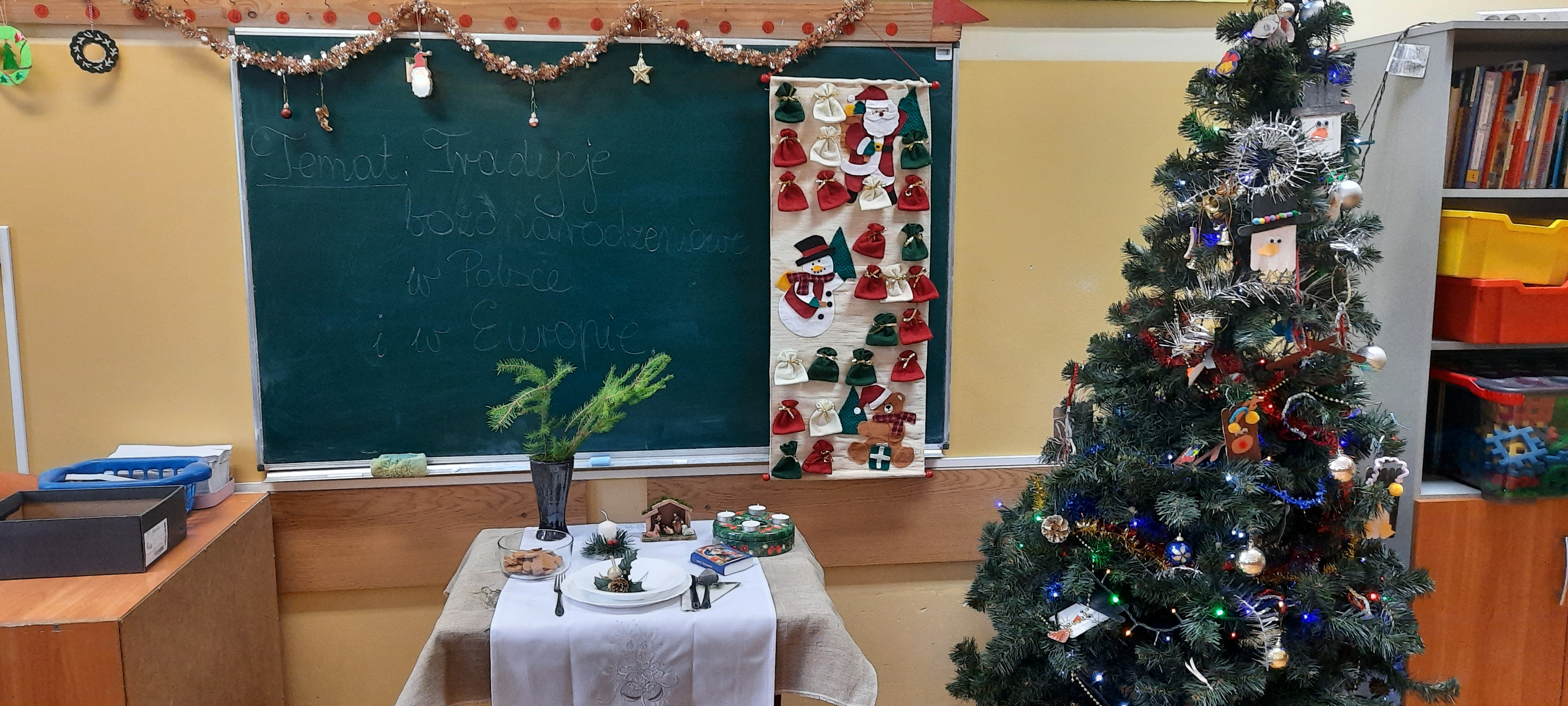 Zimowy czas…
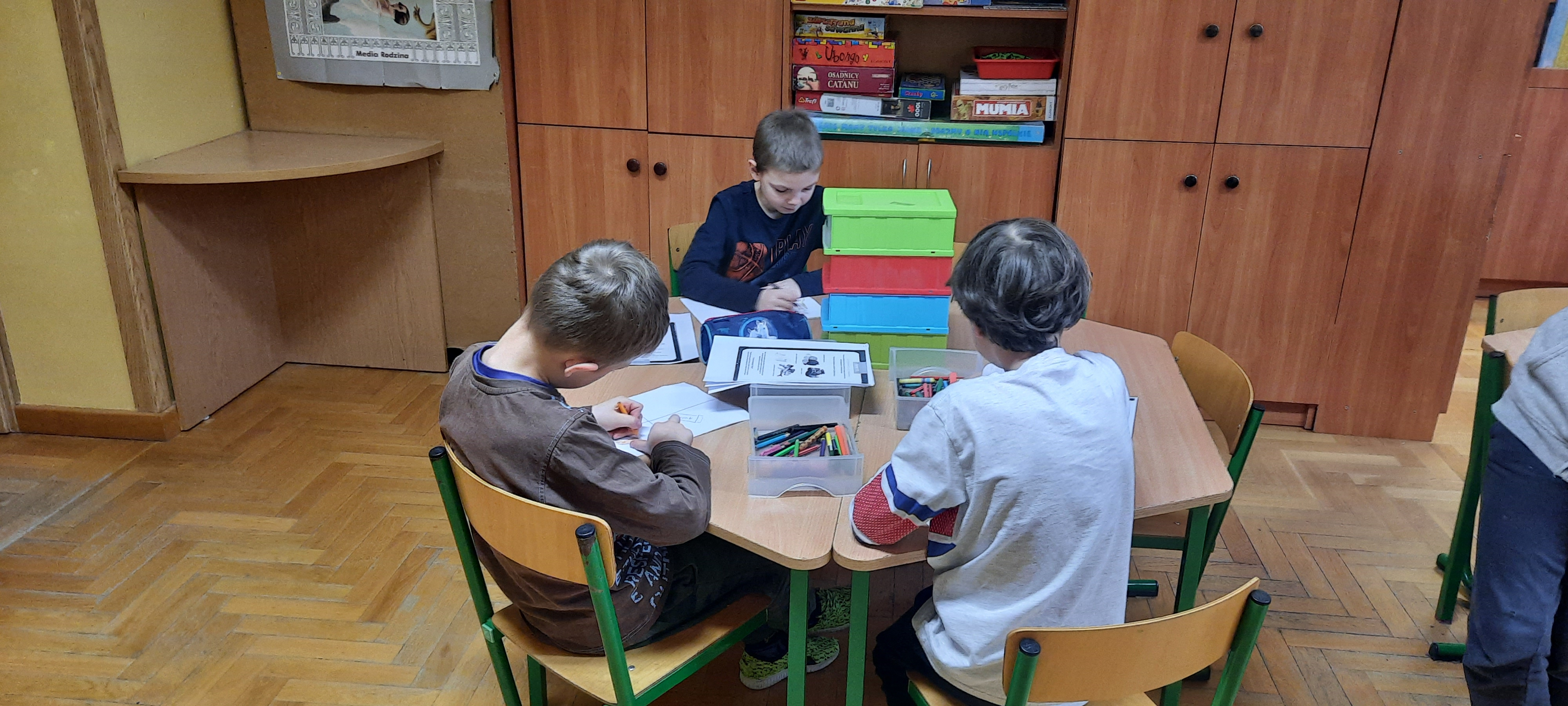 Dziękujemy 			za uwagę 